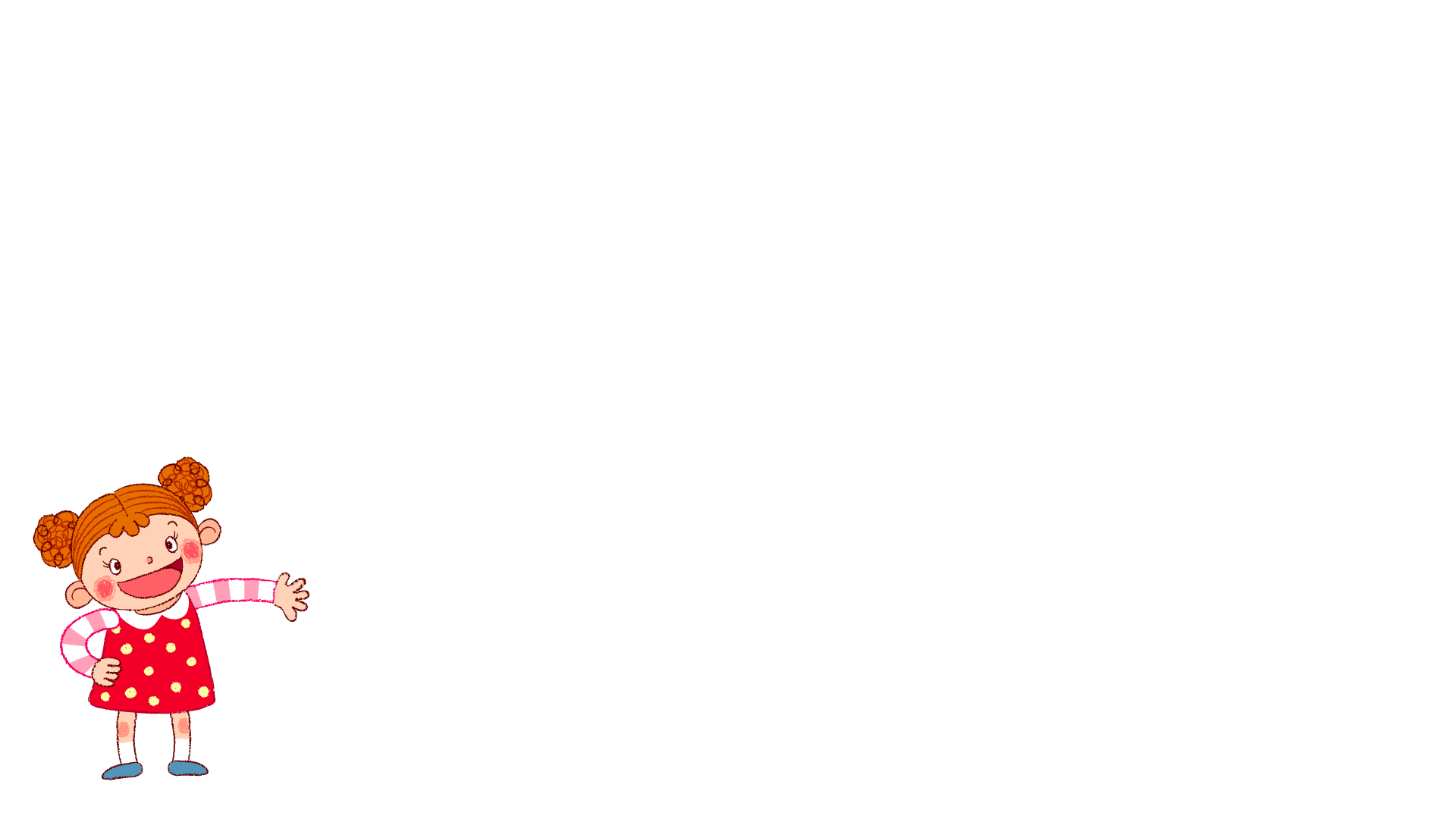 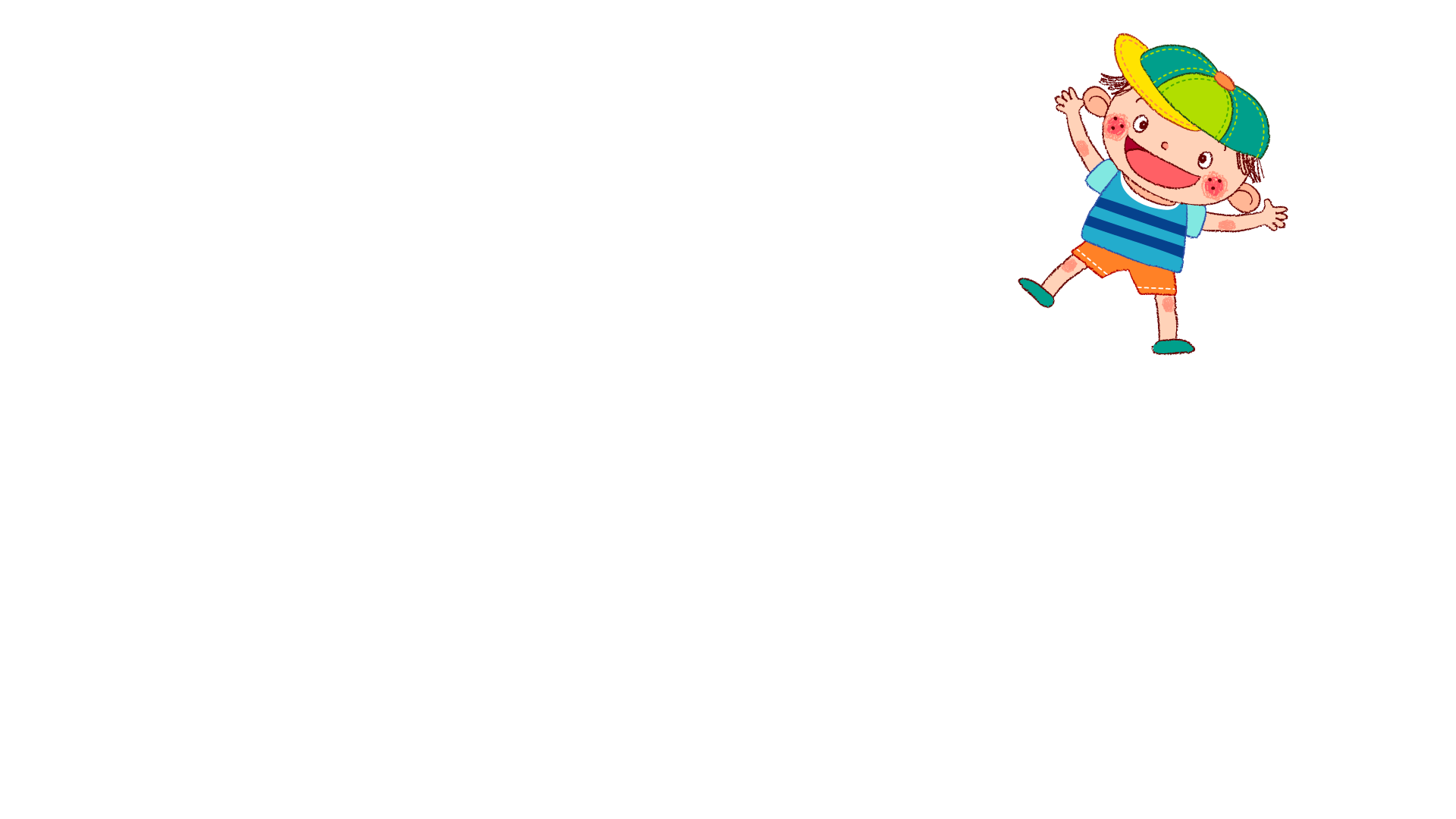 Khởi động
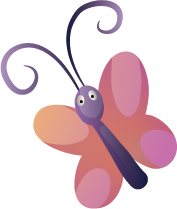 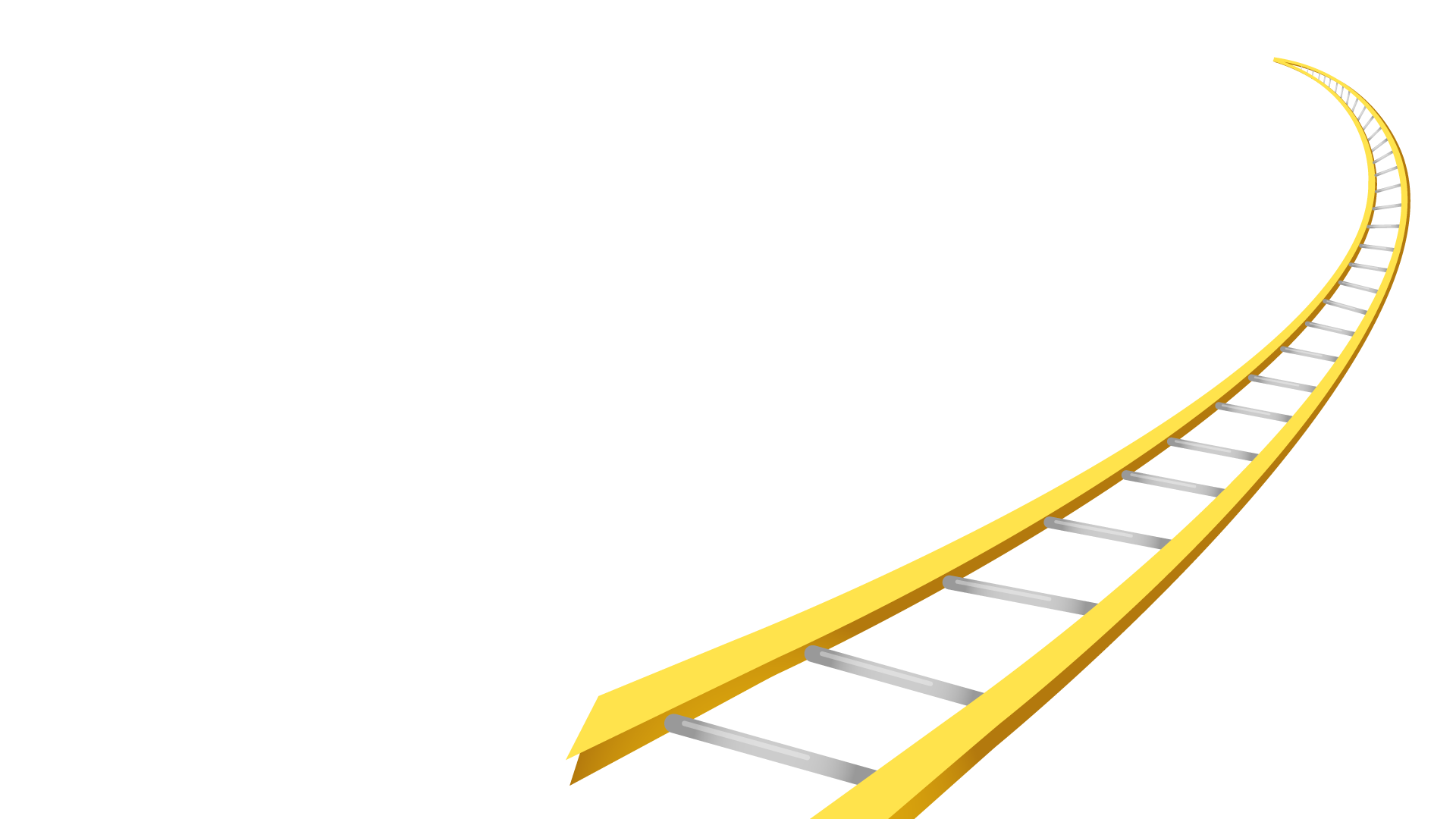 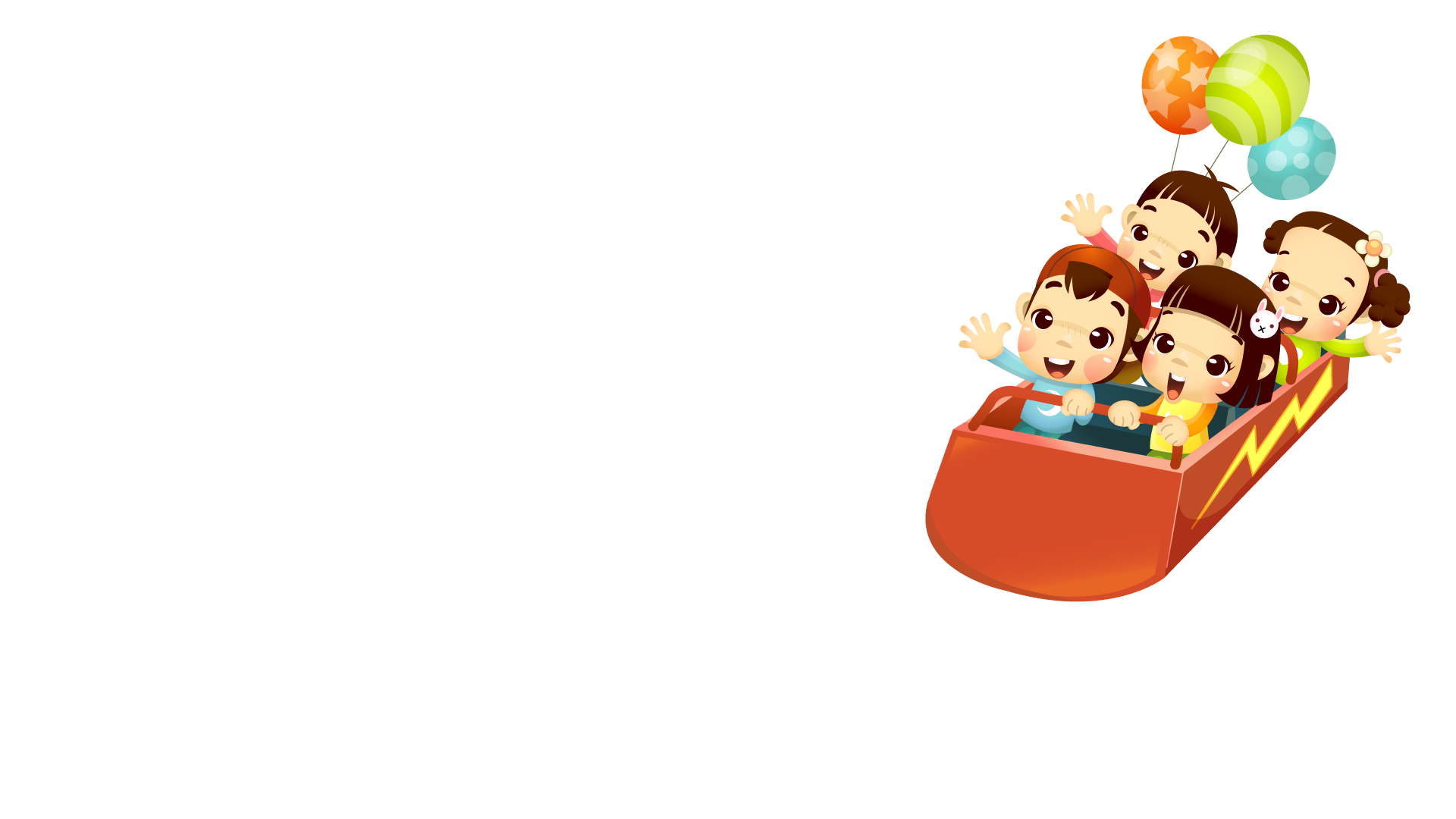 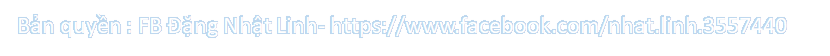 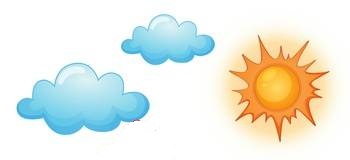 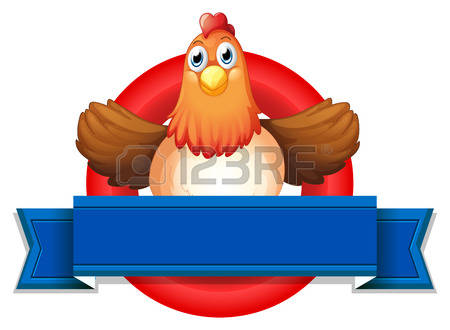 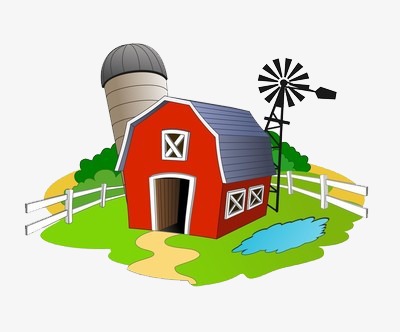 Trò Chơi
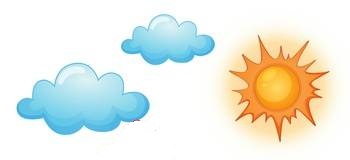 THU HOẠCH TRỨNG GÀ
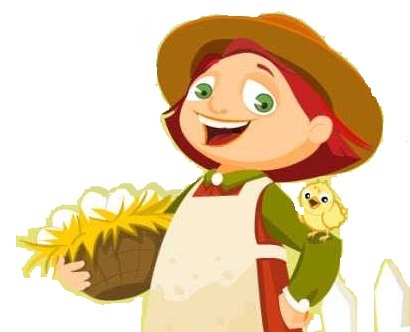 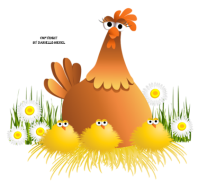 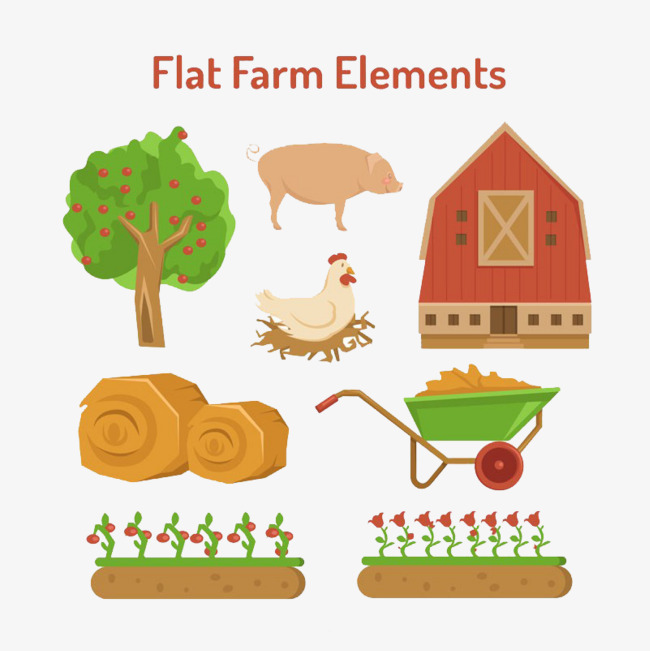 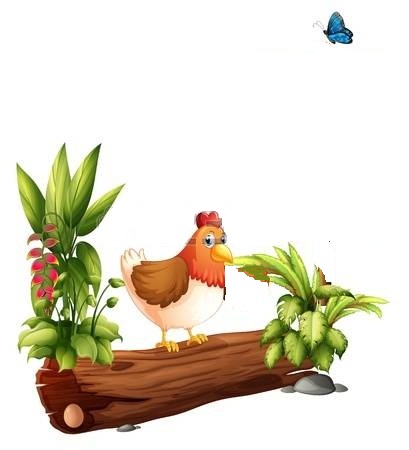 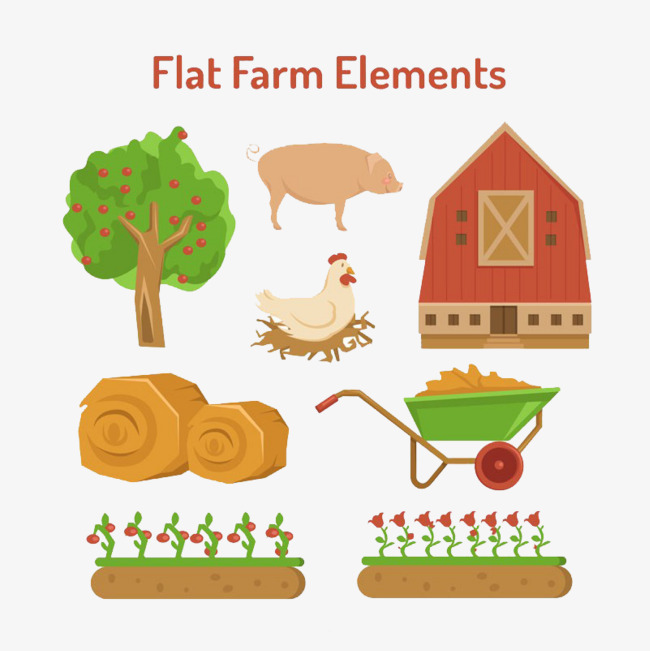 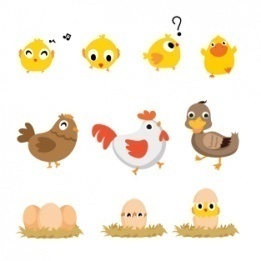 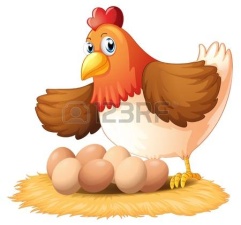 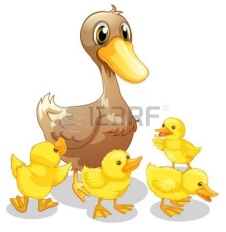 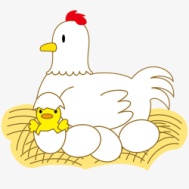 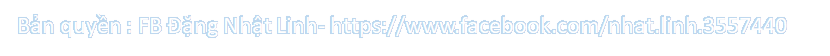 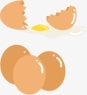 Hiện nay, Gà ở trang trại đã đẻ rất nhiều trứng. Bạn hãy giúp mình thu hoạch số trứng đó bằng cách trả lời các câu hỏi nhé. Khi bạn trả lời đúng là trứng đã vào giỏ của mình rồi đấy. Nào bắt đầu thôi!
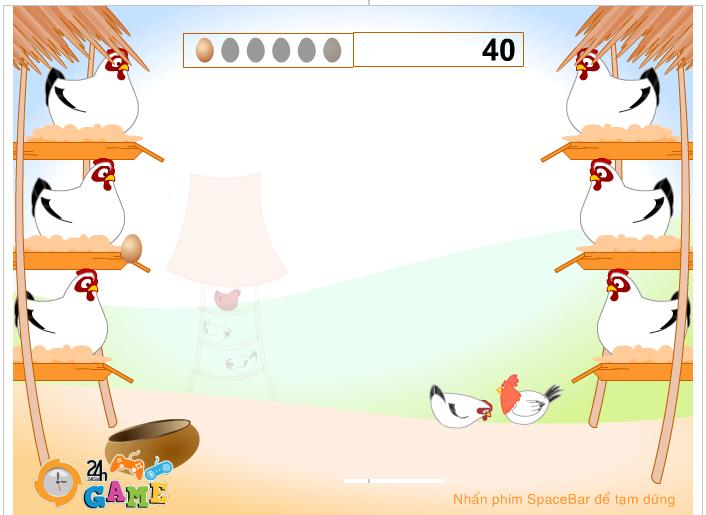 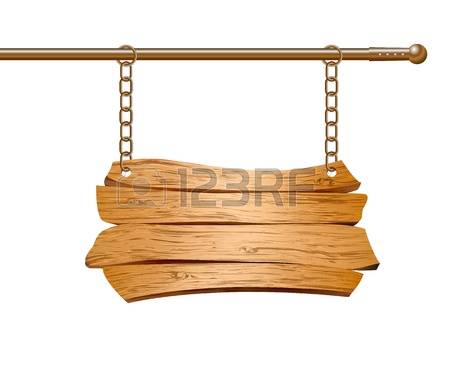 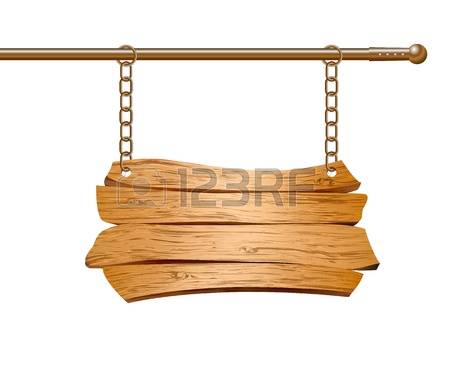 Hướng dẫn
Bắt đầu
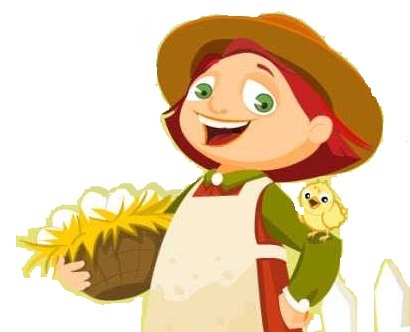 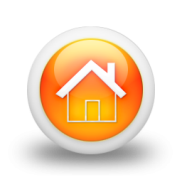 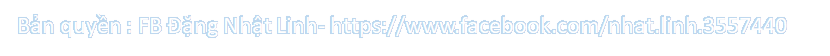 Câu 1: Kết quả của phép tính: 9 + 7 là:
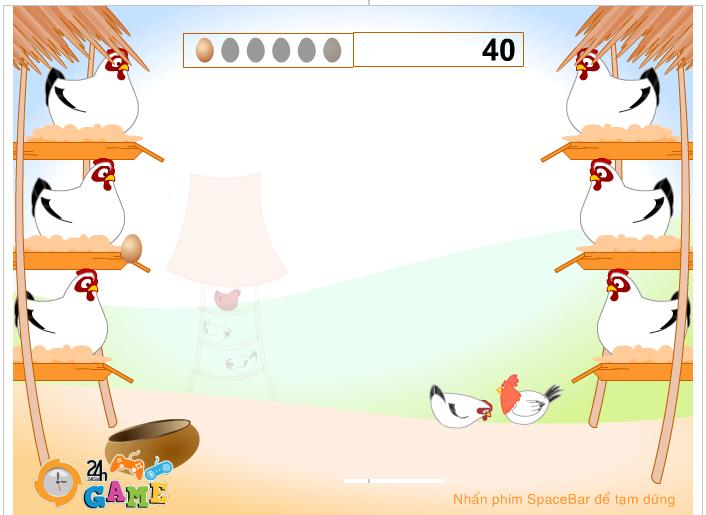 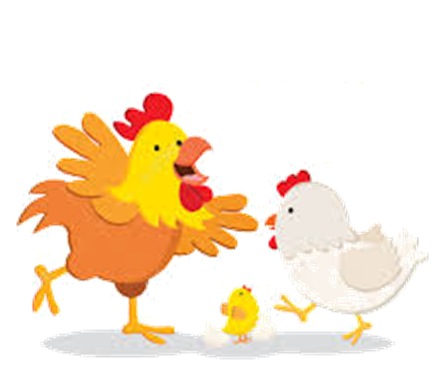 Yeah, Đúng rồi, 
bạn giỏi quá!
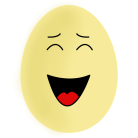 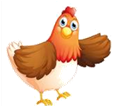 A. 16
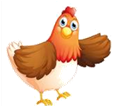 B. 13
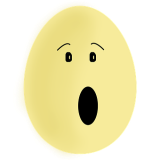 Ồ, tiếc quá, sai mất rồi!
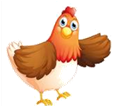 C. 15
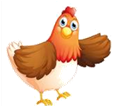 D. 12


D. 12
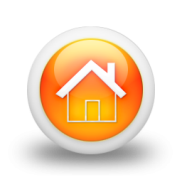 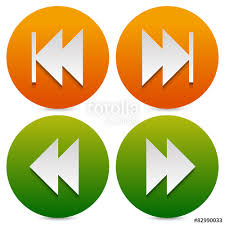 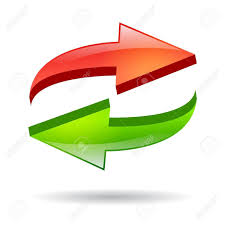 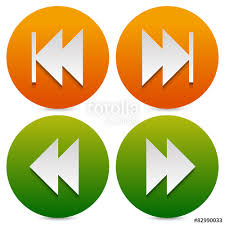 Câu 2: Trong các phép tính sau, 
            phép tính nào đúng?
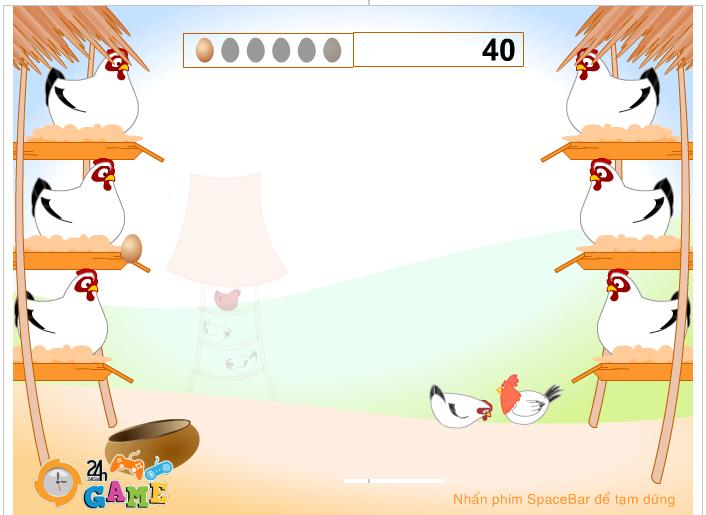 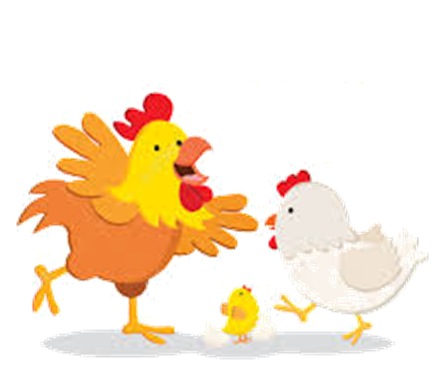 Yeah, Đúng rồi, 
bạn giỏi quá!
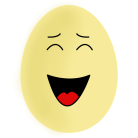 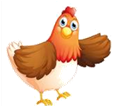 A. 7 + 3 + 5 = 14
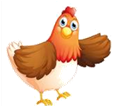 B. 7 + 5 + 3 = 13
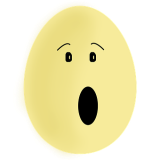 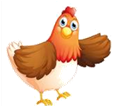 Ồ, tiếc quá, sai mất rồi!
C. 7 + 3 + 5 = 15
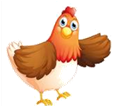 D. 7 + 5 + 3 = 14
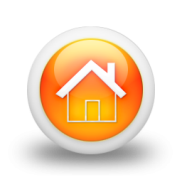 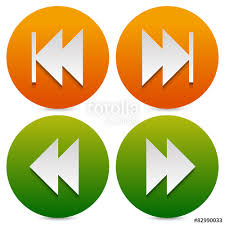 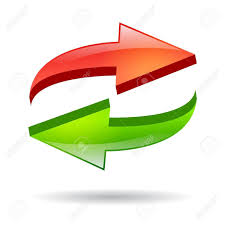 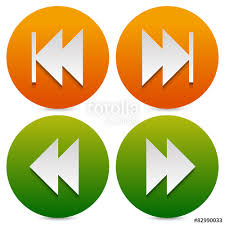 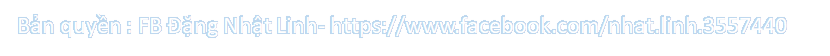 Câu 3: Tiến có 7 cái bút, Ngọc có 8 cái bút. Hỏi cả hai bạn có tất cả bao nhiêu cái bút?
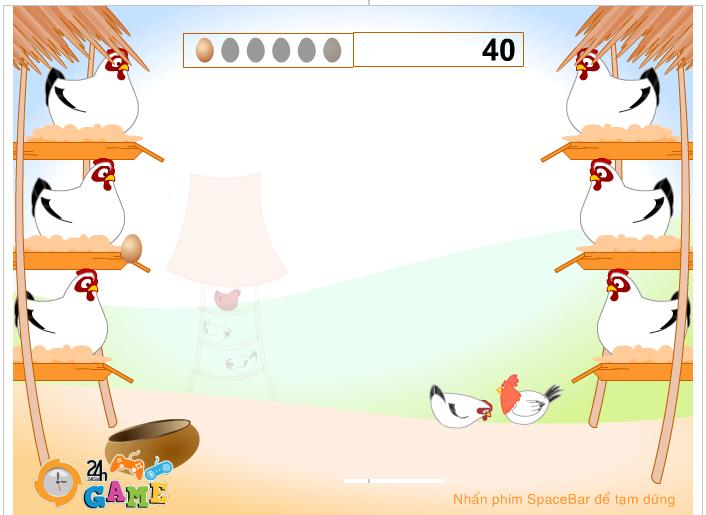 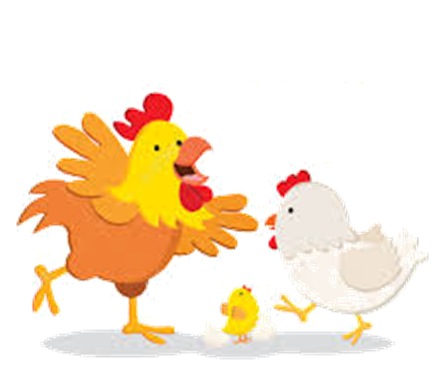 Yeah, Đúng rồi, 
bạn giỏi quá!
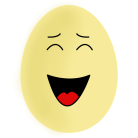 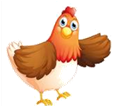 A. 1 cái bút
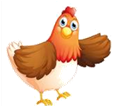 B. 14 cái bút
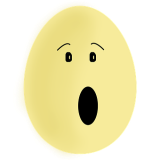 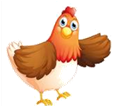 Ồ, tiếc quá, sai mất rồi!
C. 16 cái bút
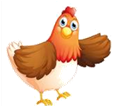 D. 15 cái bút
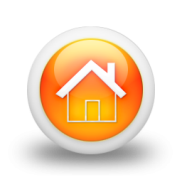 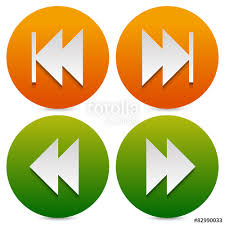 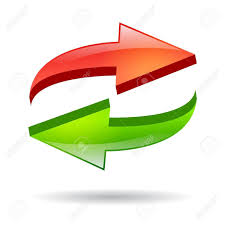 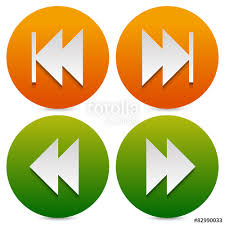 Câu 4: Kết quả của phép tính: 6 + 5 bằng với kết quả phép tính nào dưới đây?
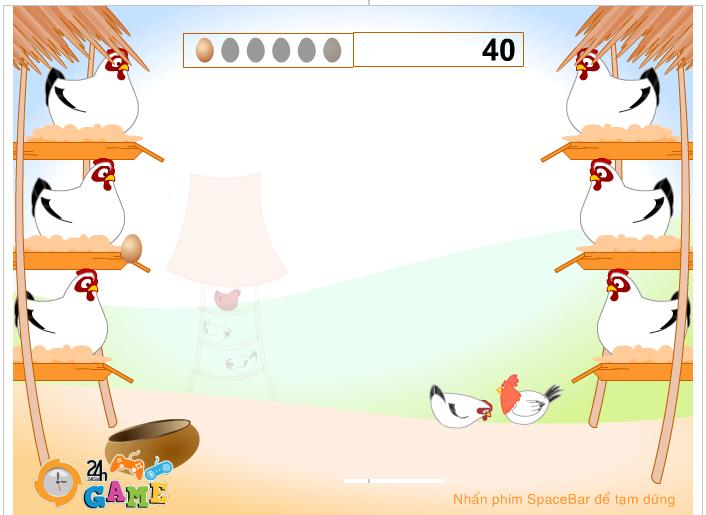 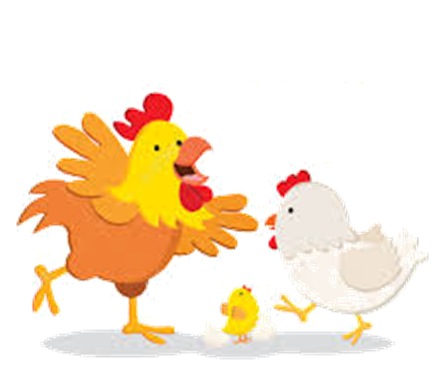 Yeah, Đúng rồi, 
bạn giỏi quá!
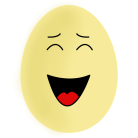 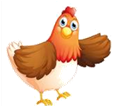 A. 5 + 7
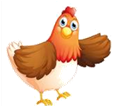 B. 8 + 3
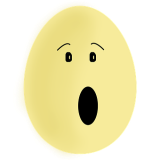 Ồ, tiếc quá, sai mất rồi!
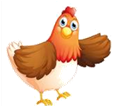 C. 9 + 5
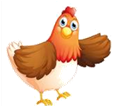 D. 9 + 3
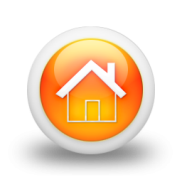 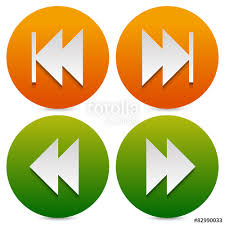 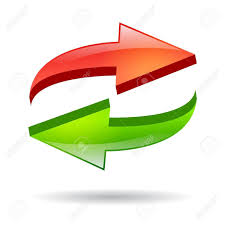 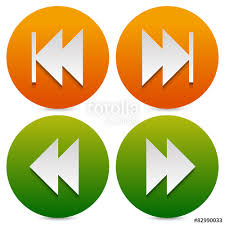 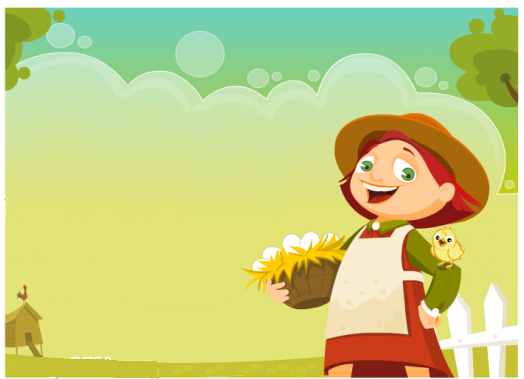 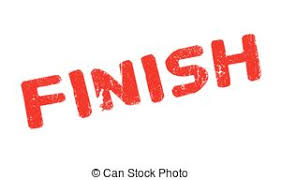 Mình đã thu hoạch xong trứng rồi. 
Cảm ơn bạn nhé!
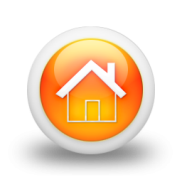 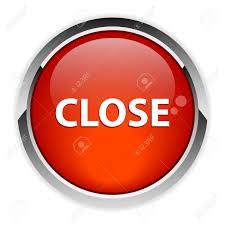 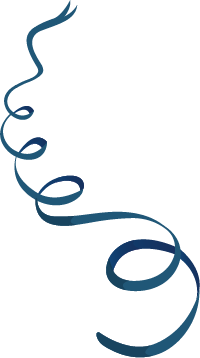 Chủ đề 2: Phép cộng, phép trừ trong phạm vi 20
Bài 9: BÀI TOÁN VỀ THÊM,            BỚT MỘT SỐ ĐƠN VỊ
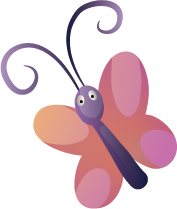 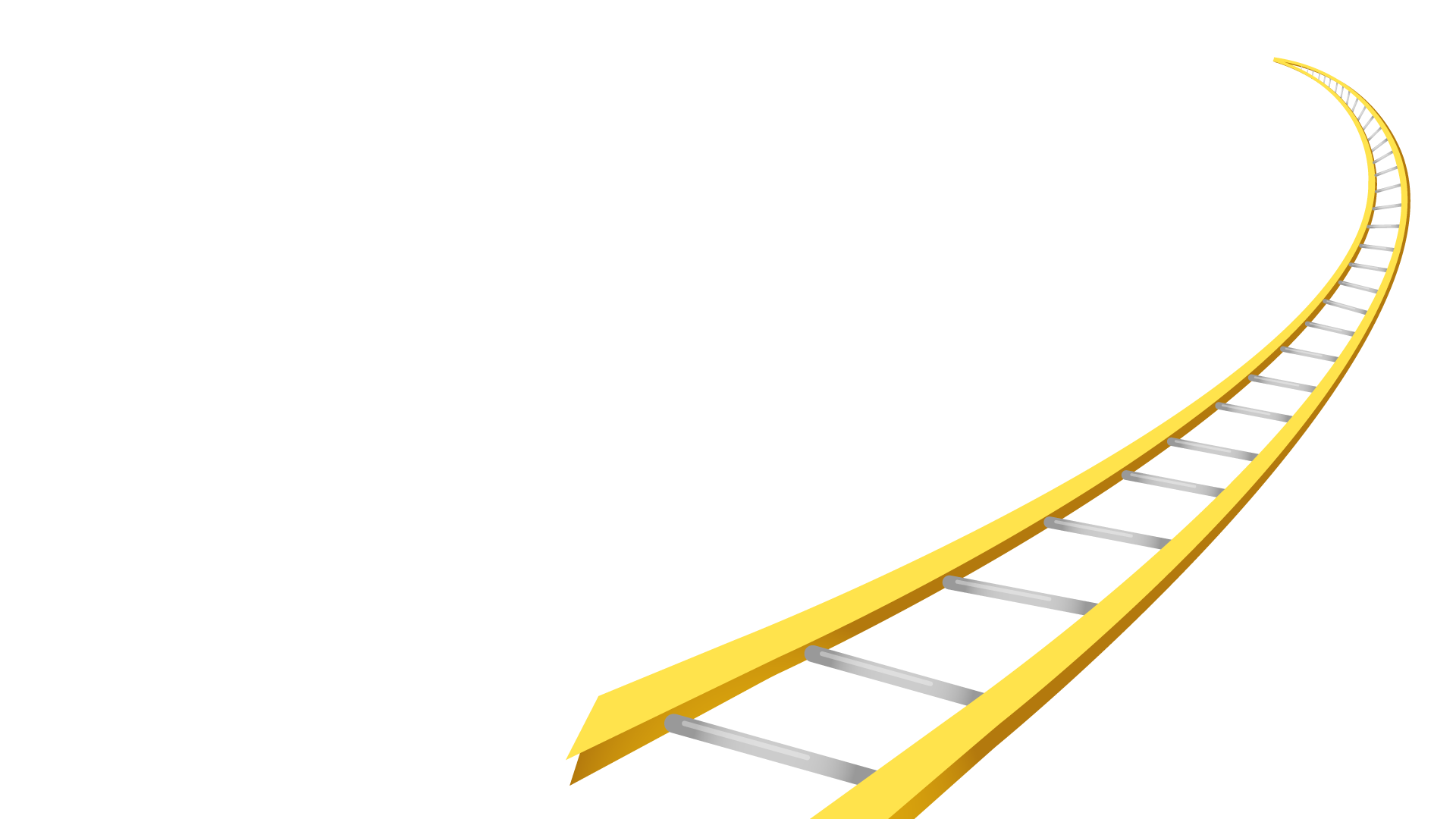 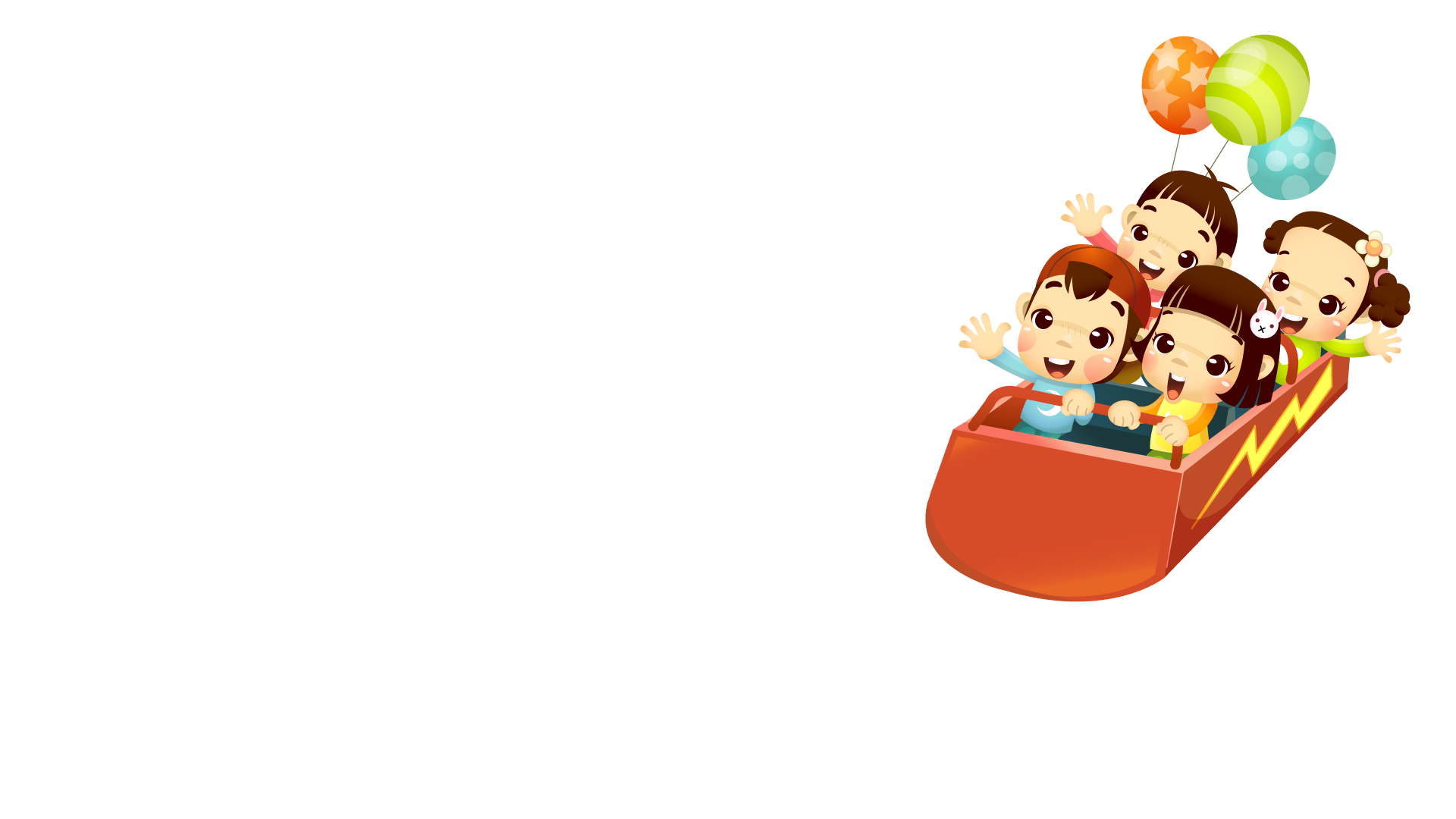 Tiết 1: Giải bài toán về thêm
 một số đơn vị
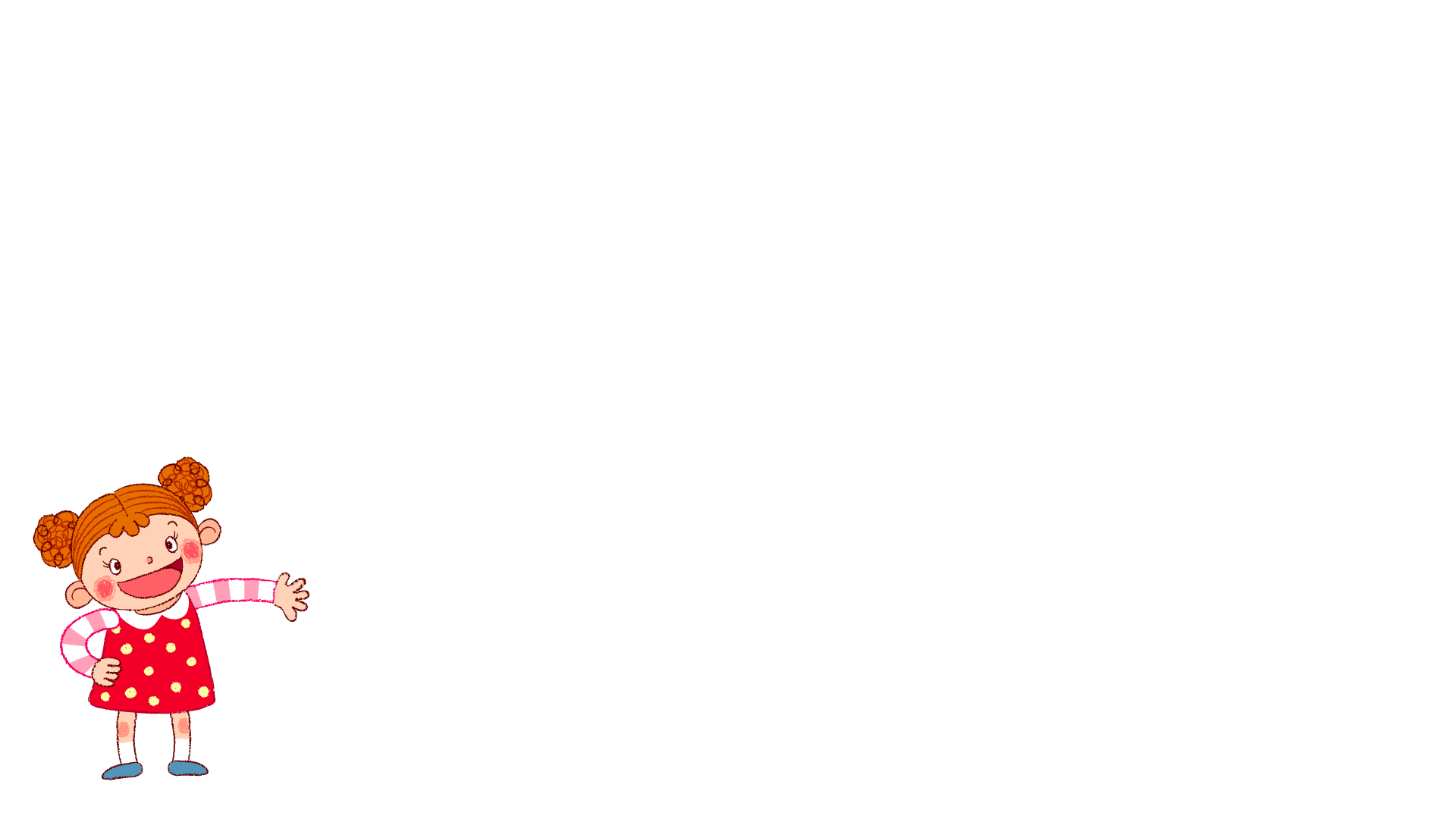 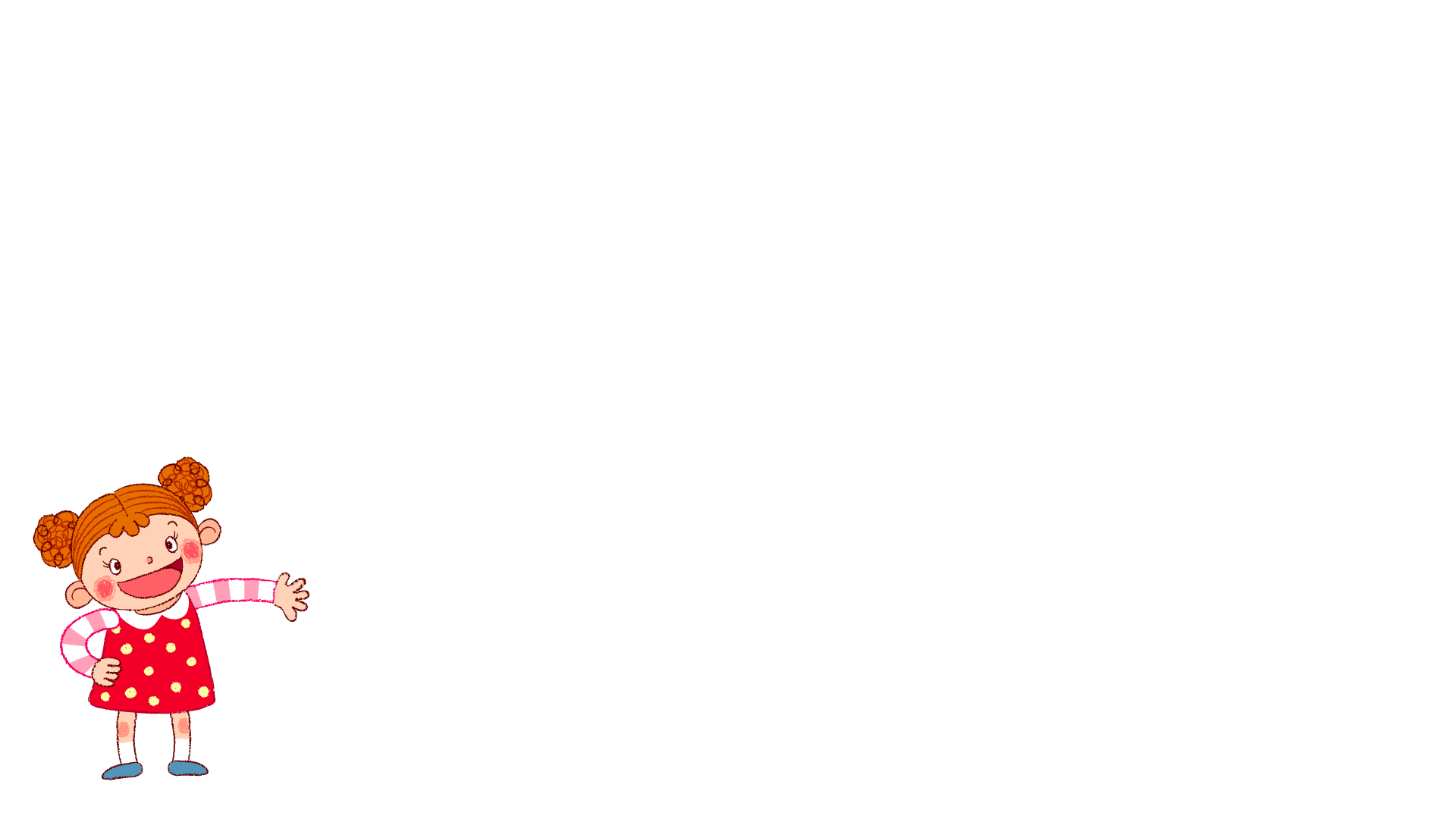 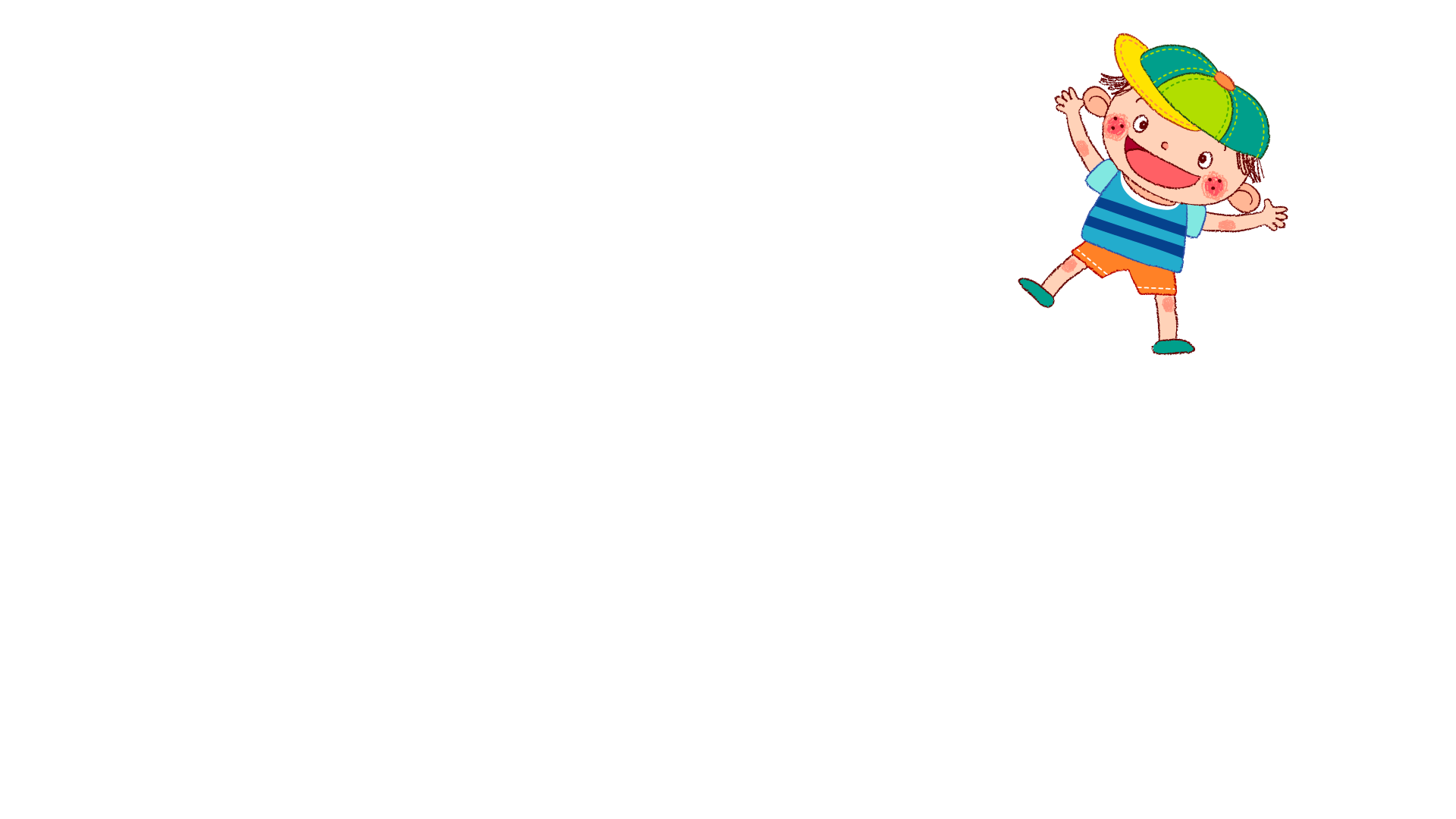 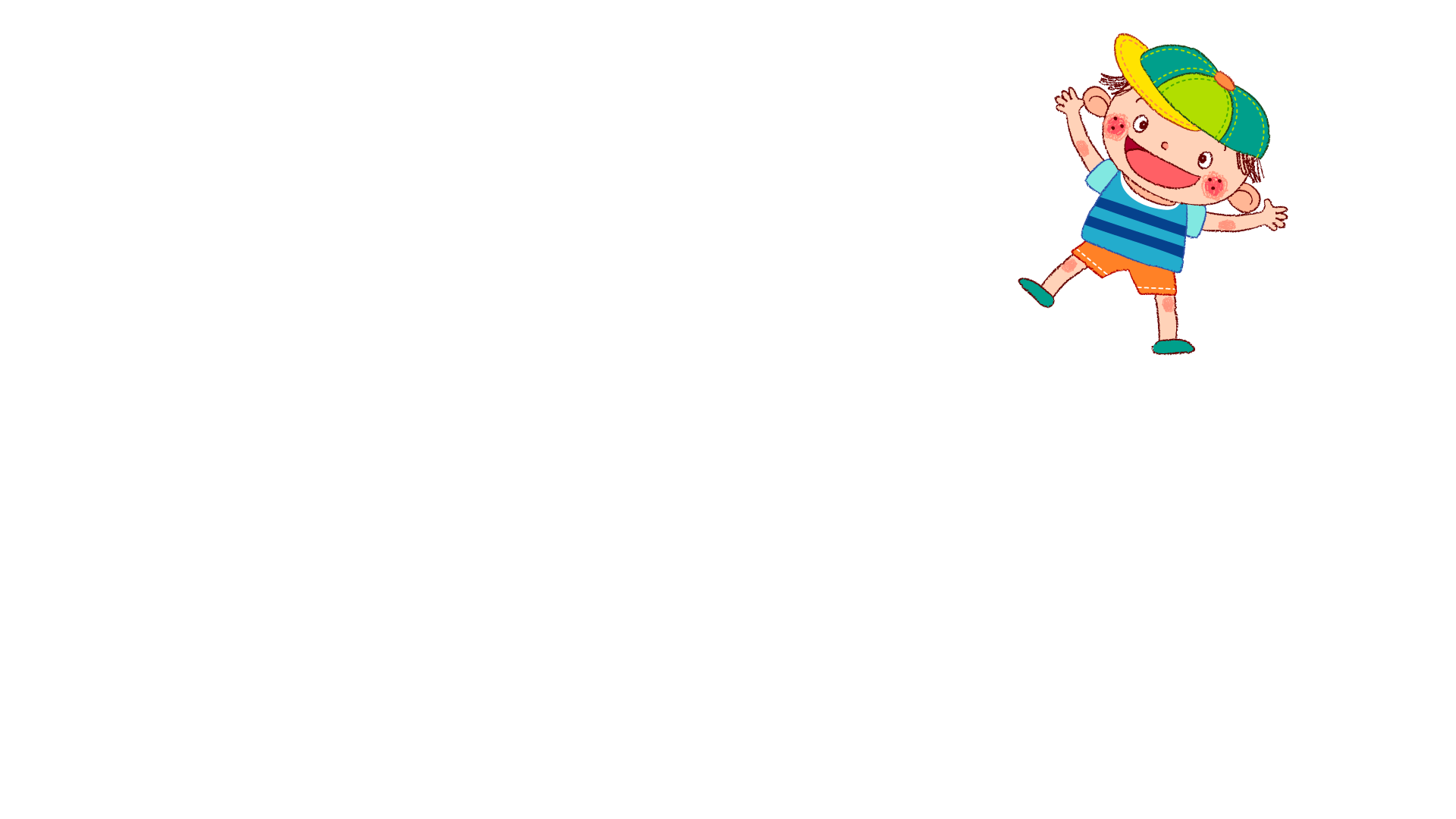 Mục tiêu
Nhận viết được bài toán, cách giải và cách trình bày về bài toán thêm một số đơn vị.
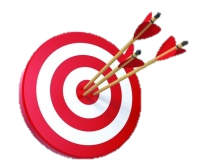 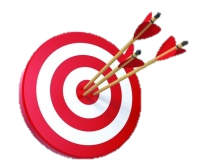 Vận dụng vào bài tập và giải toán thực tế.
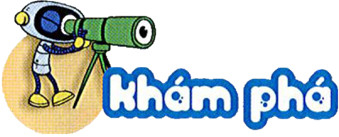 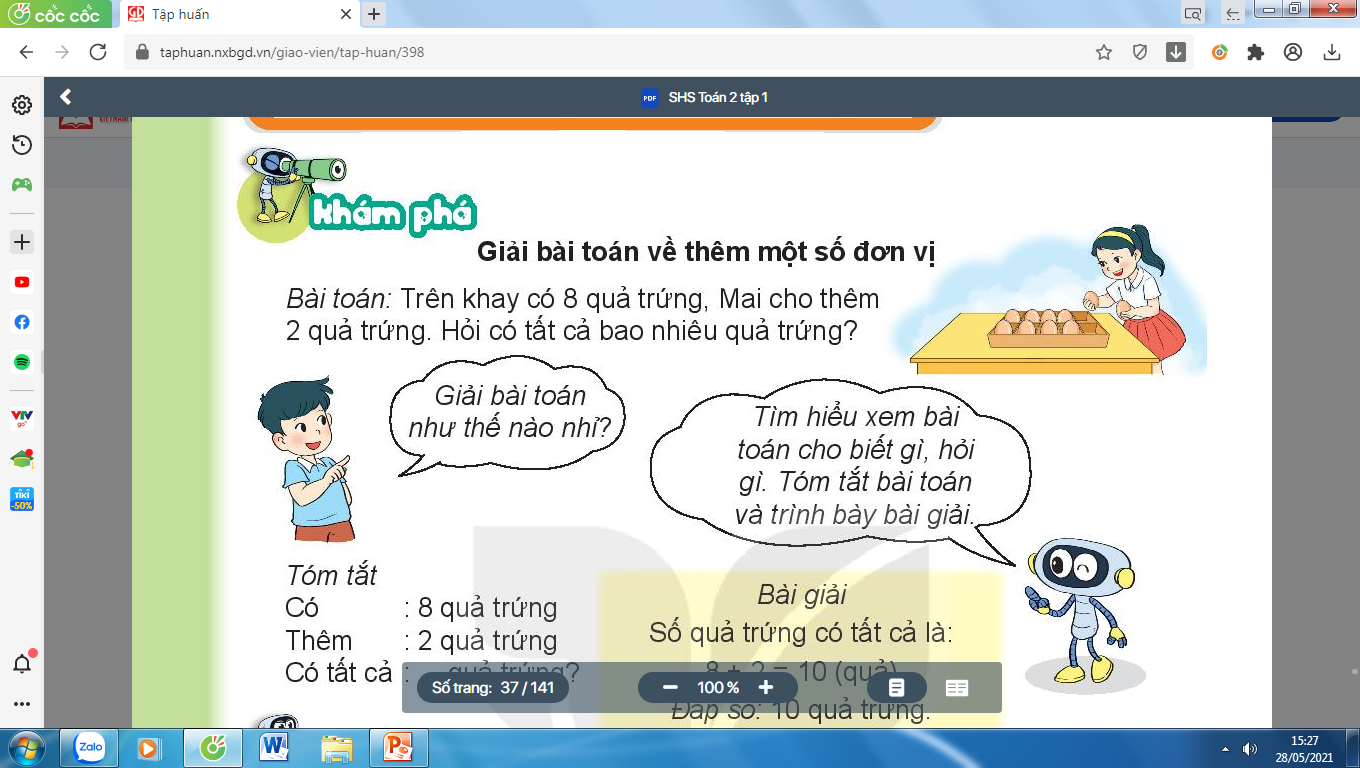 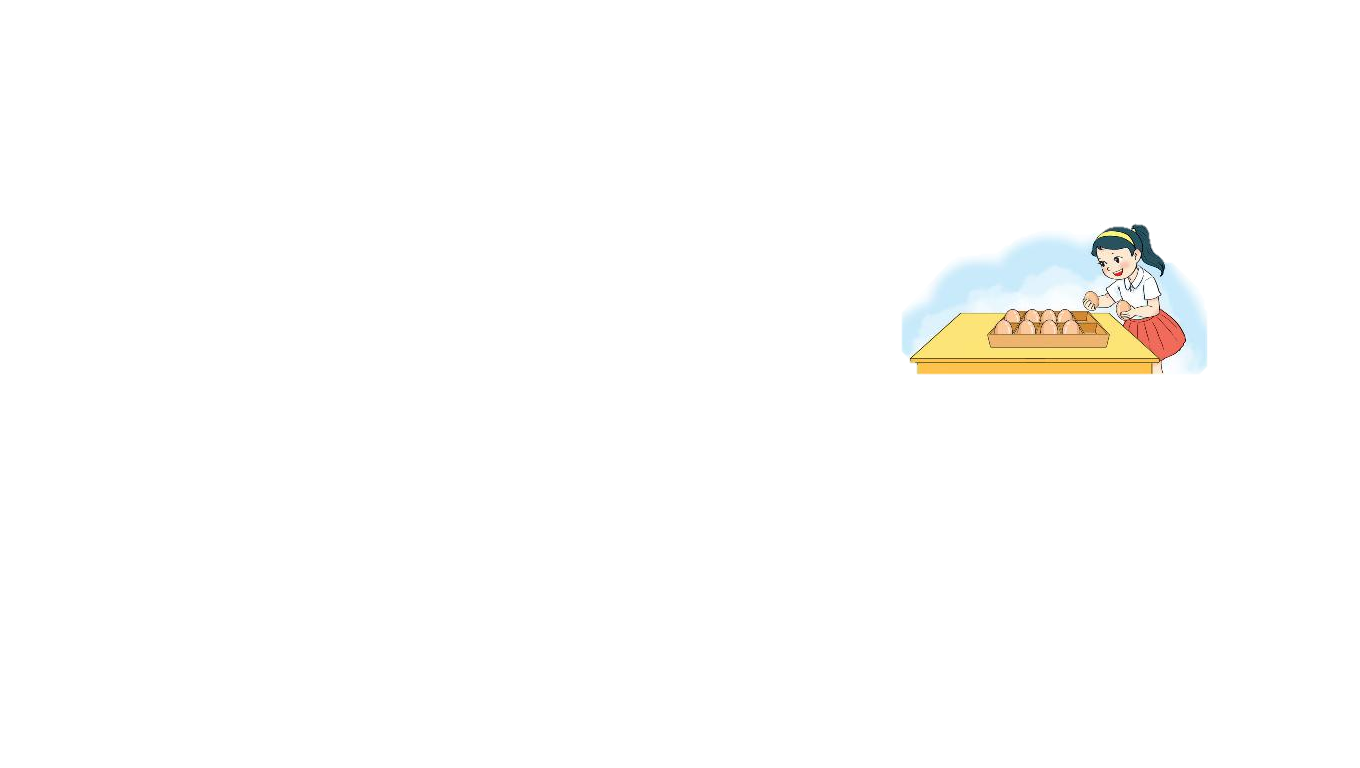 Bài toán: Trên khay có 8 quả trứng, Mai cho thêm 2 quả trứng. Hỏi có tất cả bao nhiêu quả trứng
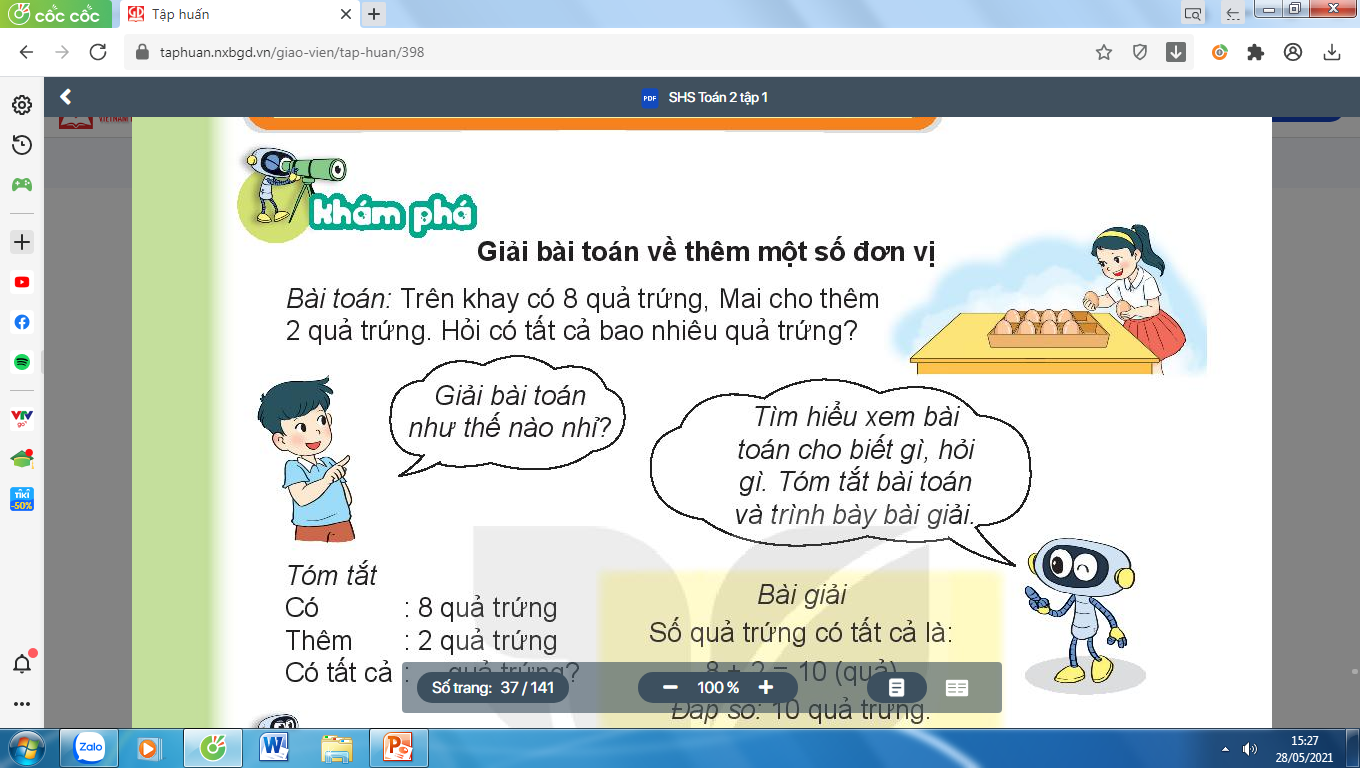 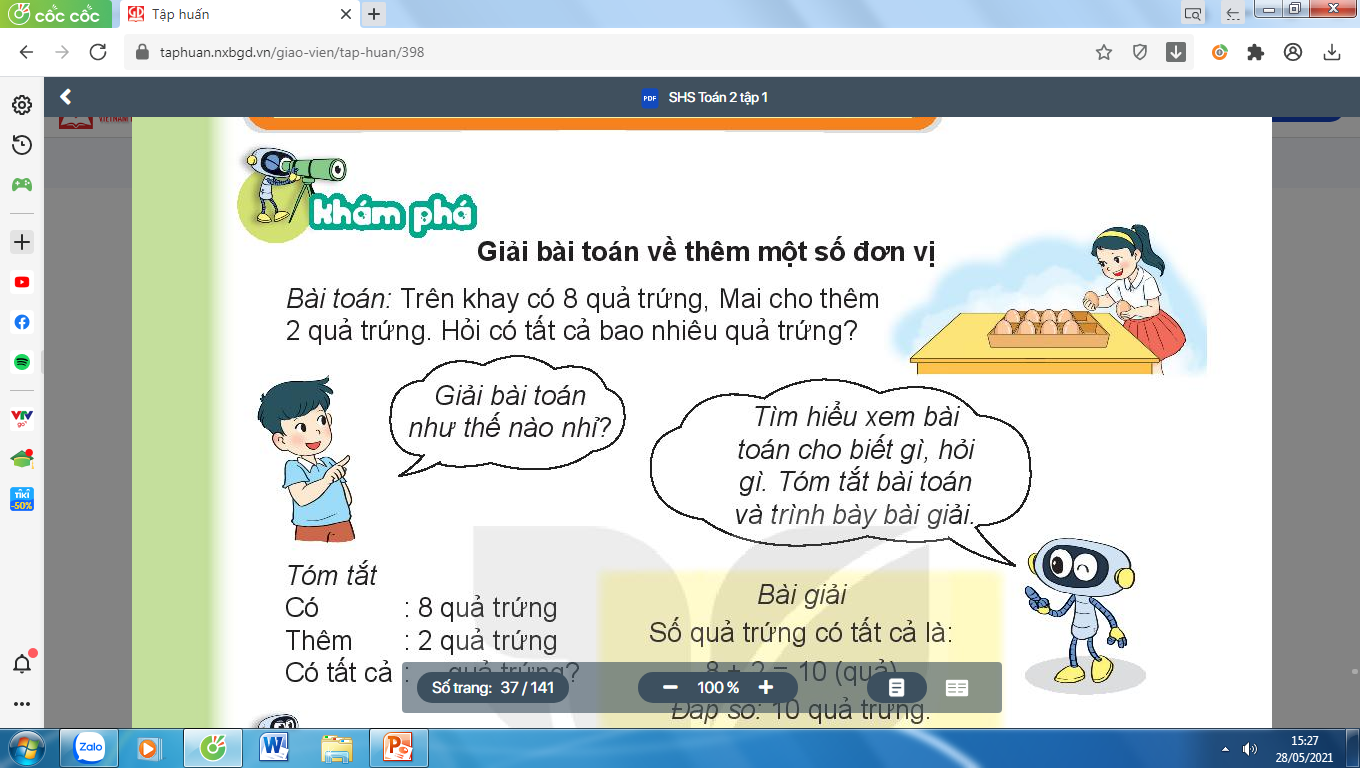 Bài toán cho biết gì?
Bài toán hỏi gì?
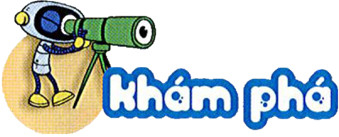 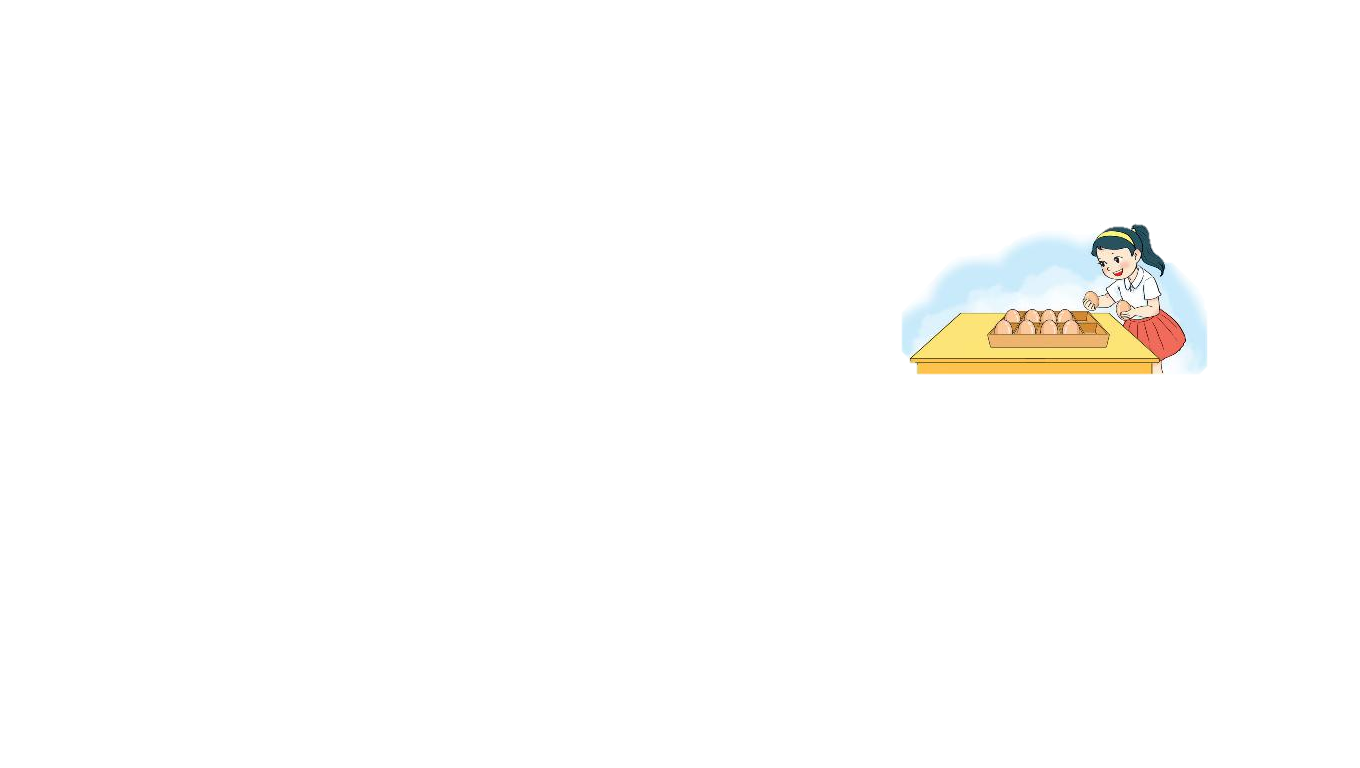 Bài toán: Trên khay có 8 quả trứng, 
Mai cho thêm 2 quả trứng. Hỏi có tất 
cả bao nhiêu quả trứng?
Tóm tắt:
Có          : 8 quả trứng
Thêm     : 2 quả trứng
Có tất cả: ... quả trứng?
Bài giải
 Số quả trứng có tất cả là:
      8 + 2 = 10 ( quả)
   Đáp số: 10 quả trứng
=
?
+
?
?
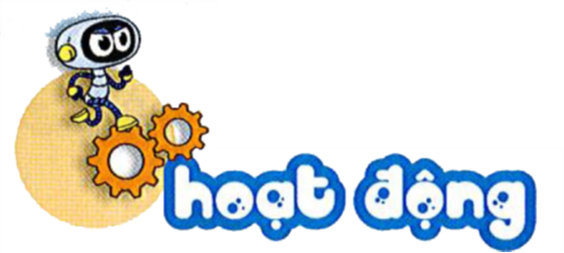 Lọ hoa có 9 bông hoa, Việt cắm thêm 6 bông hoa. Hỏi lọ hoa có tất cả bao nhiêu bông hoa?
1
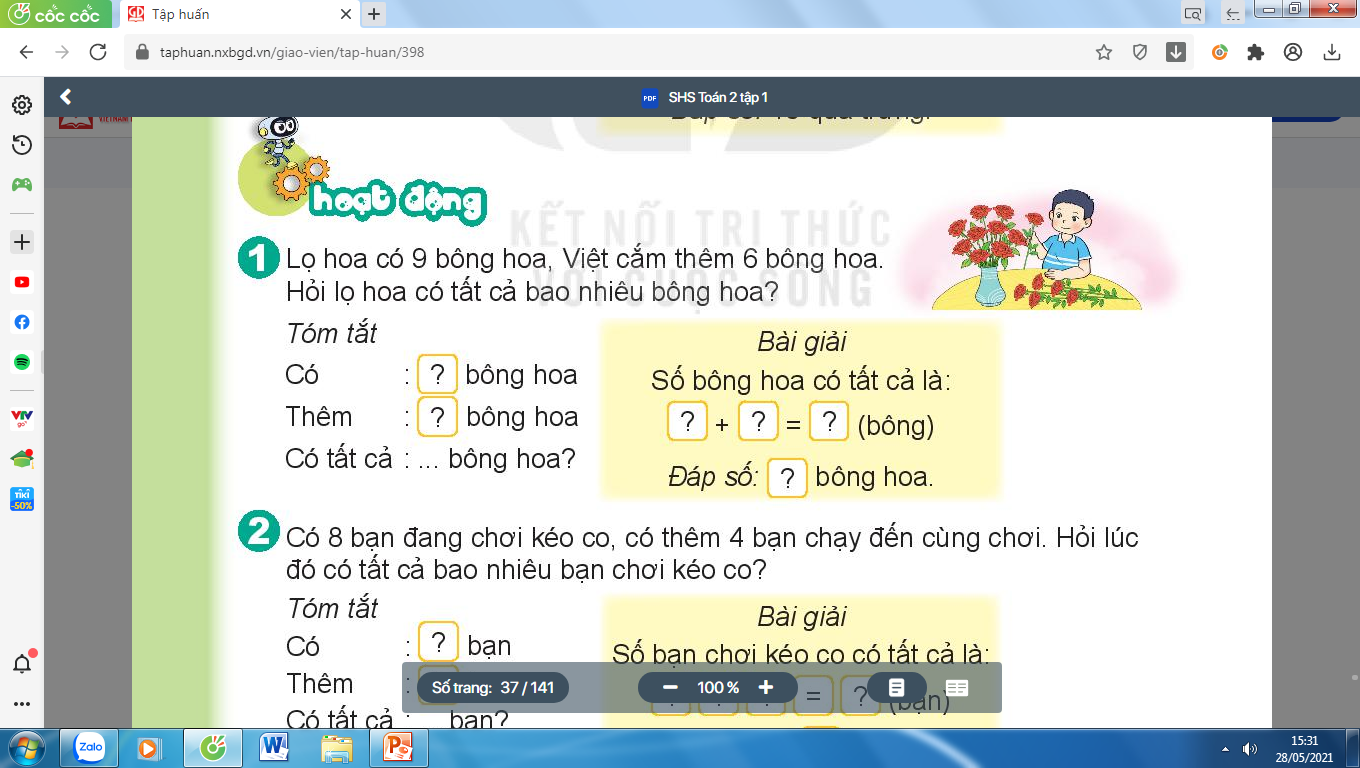 Tóm tắt:
Có          :       bông hoa
Thêm     :       bông hoa
Có tất cả:  ... bông hoa?
Bài giải
   Số bông hoa có tất cả là:
9 + 6 = 15 (bông)
              Đáp số: 15 bông hoa
9
?
6
=
?
?
+
?
?
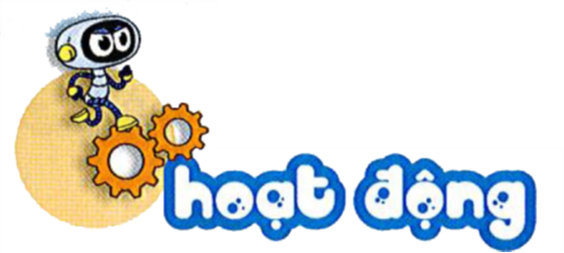 Có 8 bạn đang chơi kéo co, có thêm 4 bạn chạy đến cùng chơi. Hỏi lúc đó có tất cả bao nhiêu bạn chơi kéo co?
2
Tóm tắt:
Có          :       bạn
Thêm     :       bạn
Có tất cả:  ... bạn?
Bài giải
   Số bạn chơi kéo co có tất cả là:
8 + 4 = 12 ( bạn)
       Đáp số: 12 bạn
8
?
4
=
?
?
+
?
?
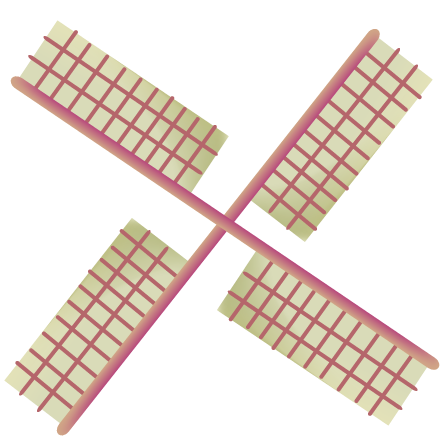 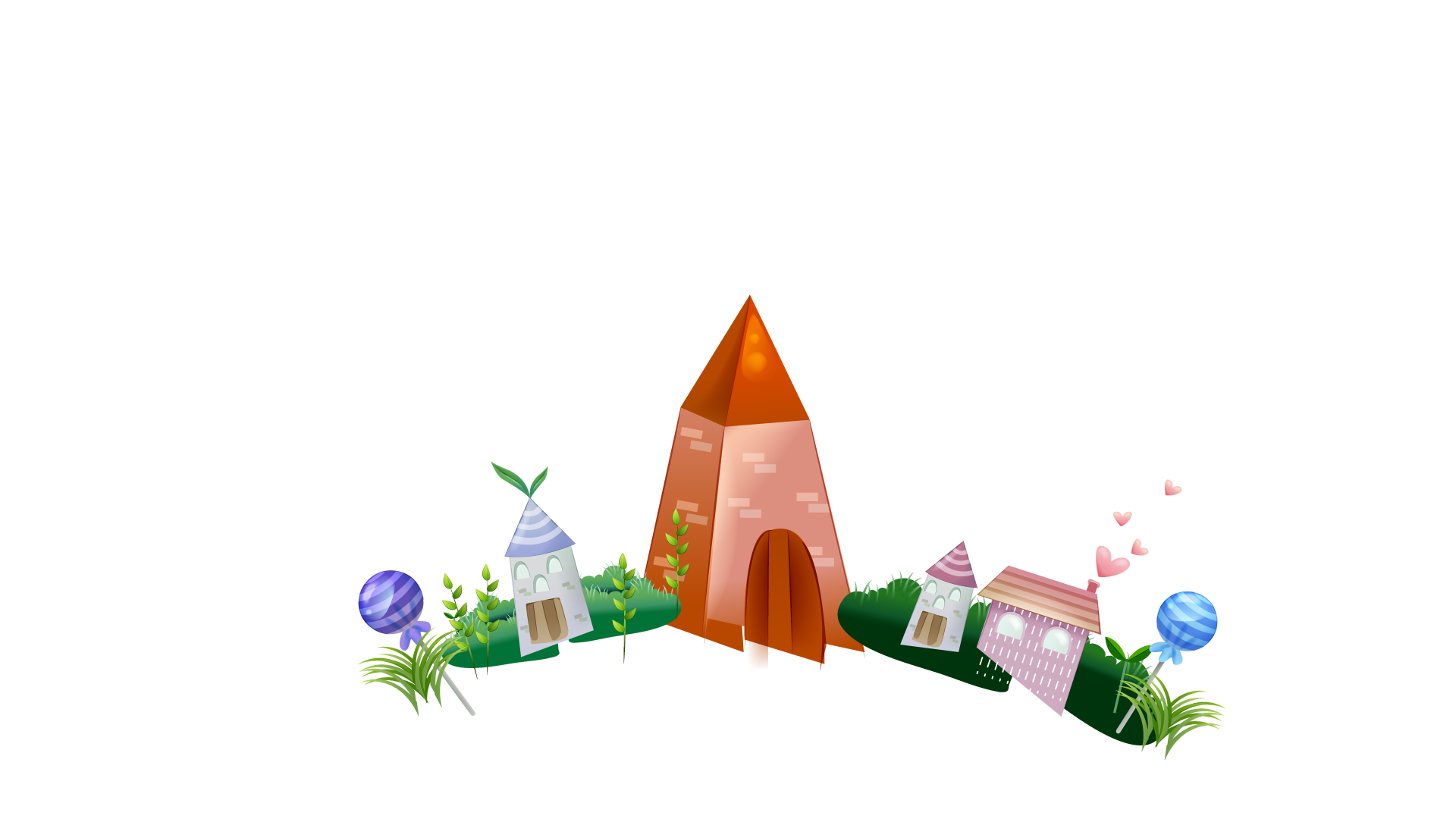 CHÀO TẠM BIỆT CÁC CON!
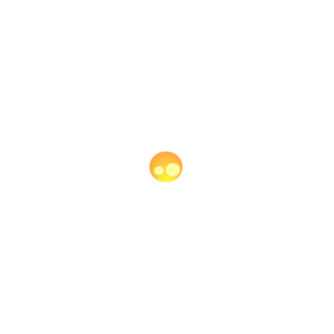 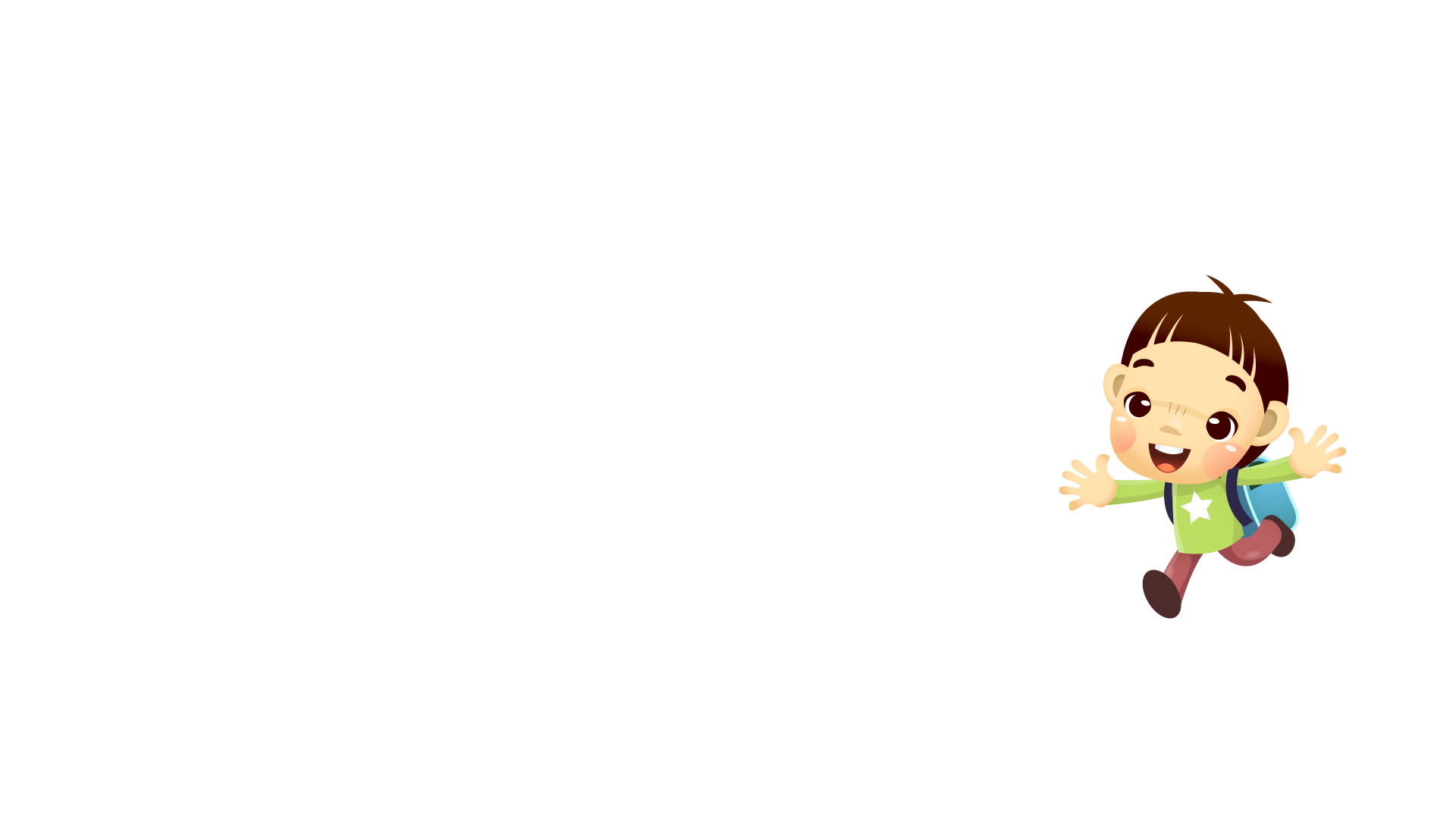 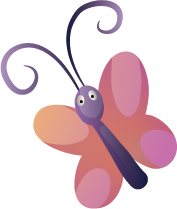 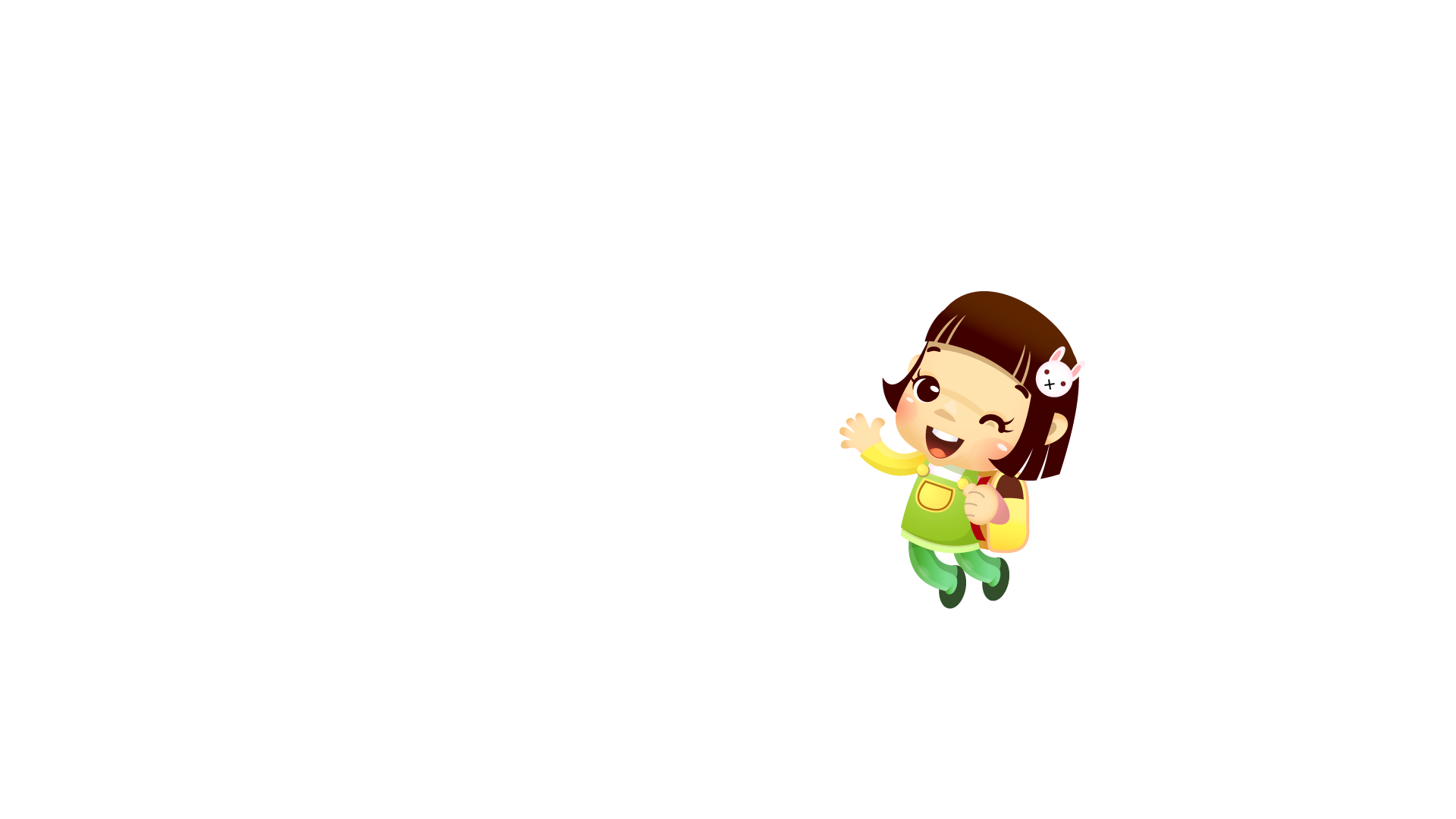 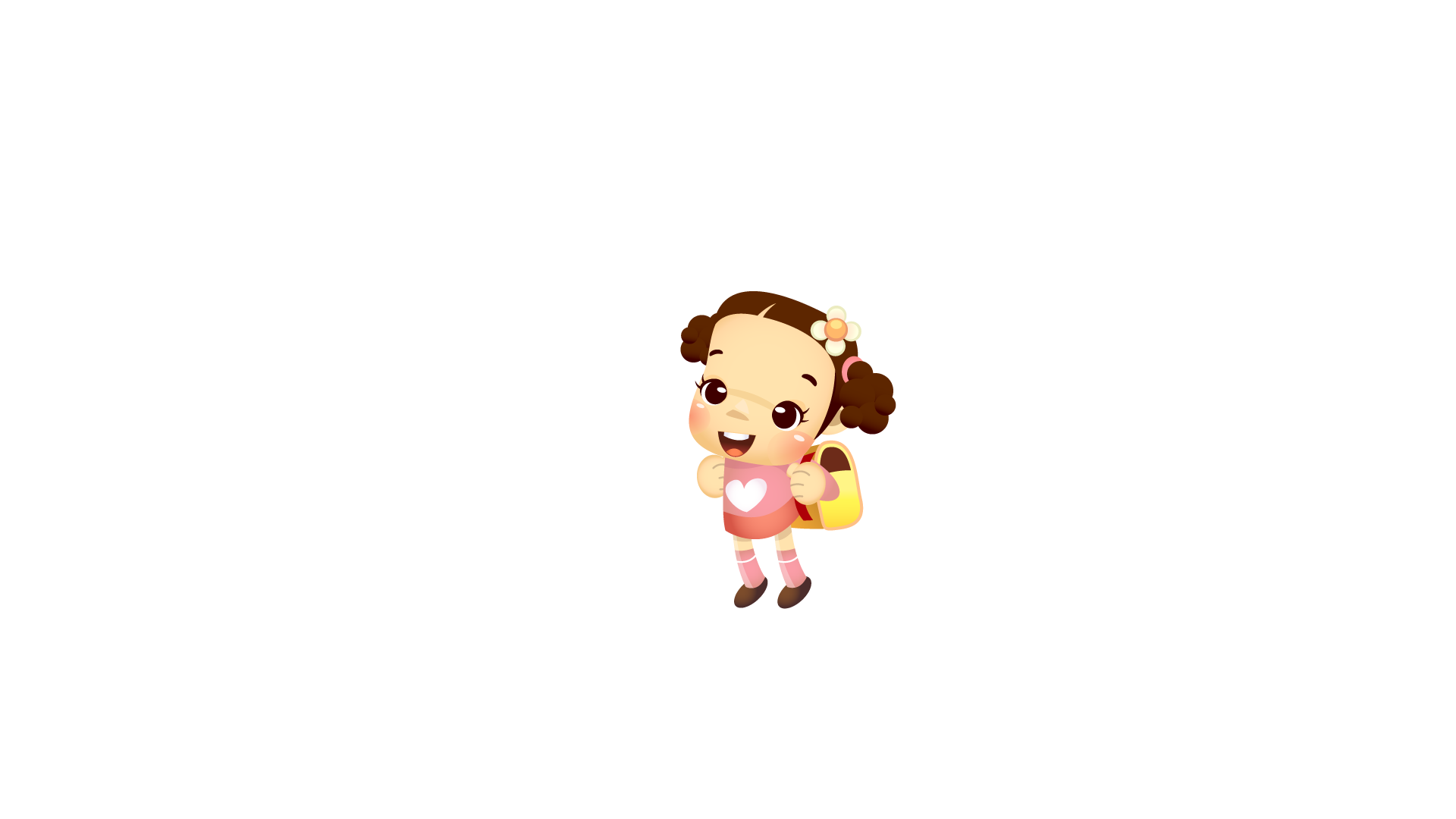 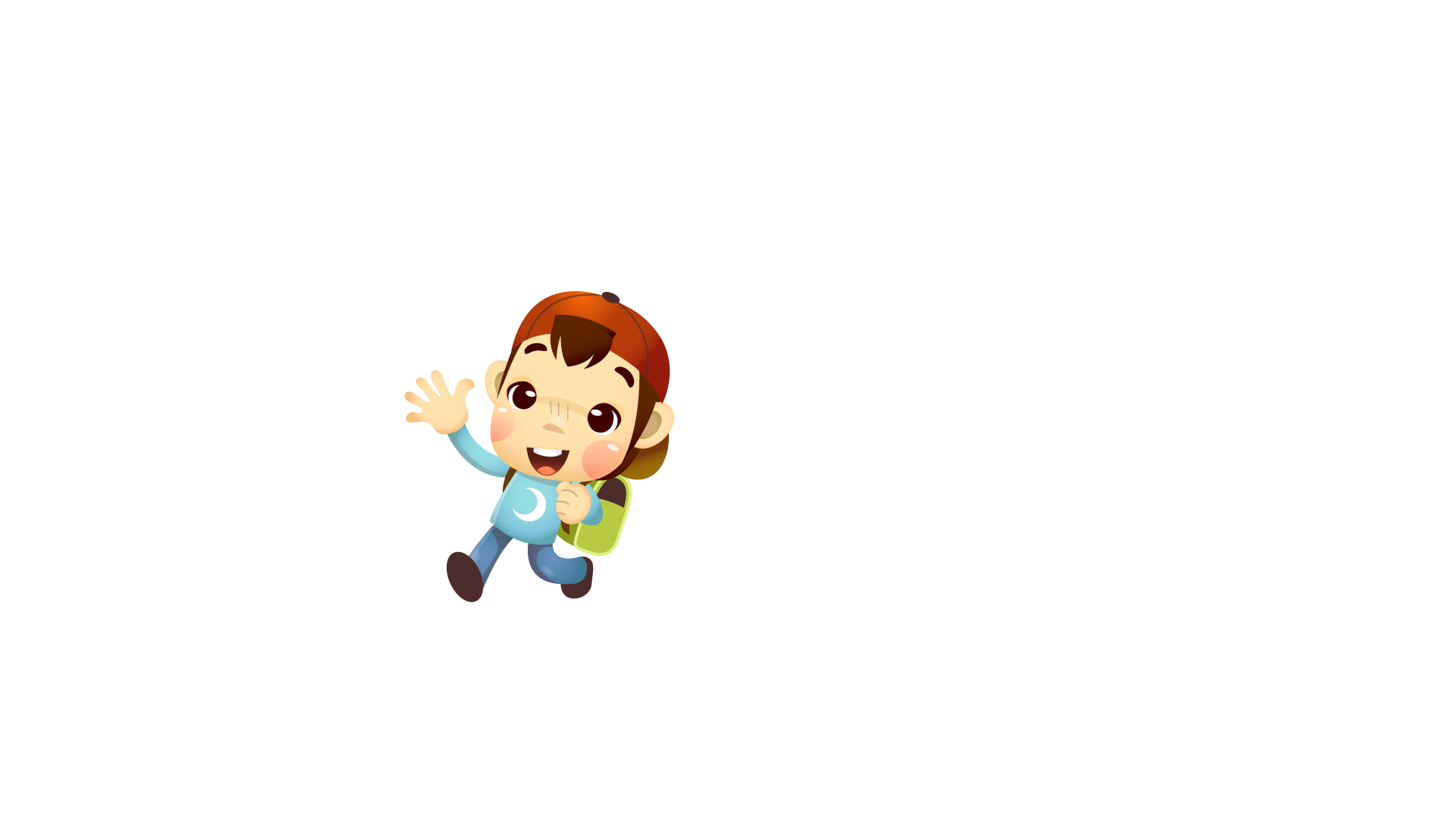 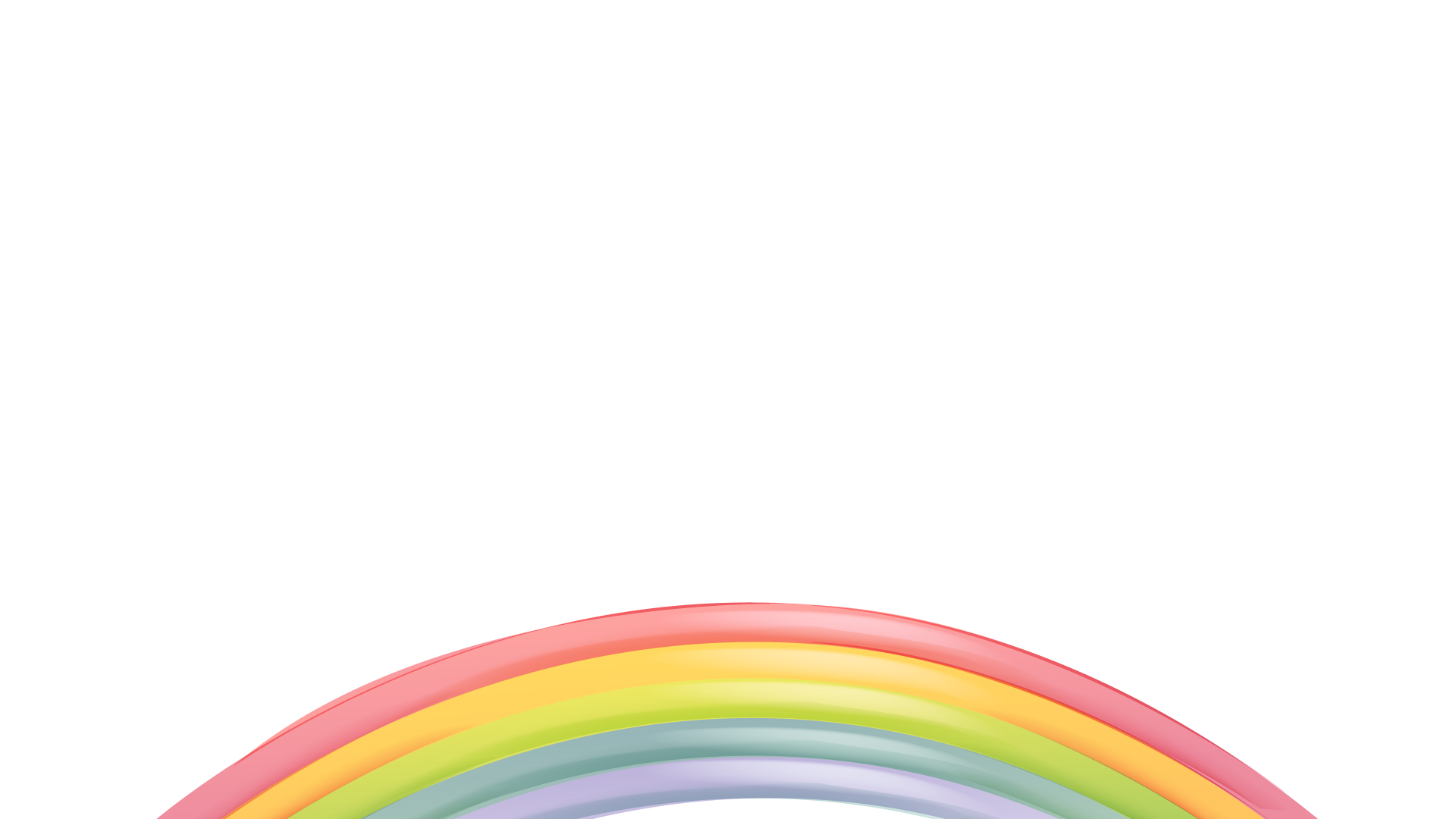